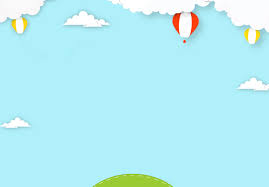 PHÒNG GD & ĐT QUẬN LONG BIÊN
MÔN TOÁN – LỚP 1
BÀI 18: Ôn tập phép cộng, phép trừ 
             trong phạm vi 10
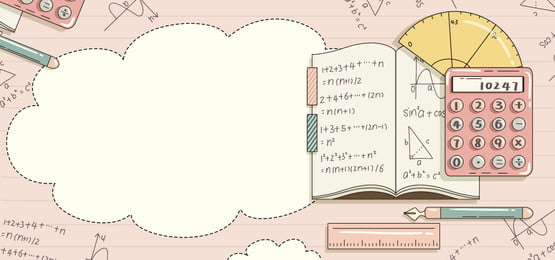 ÔN BÀI CŨ
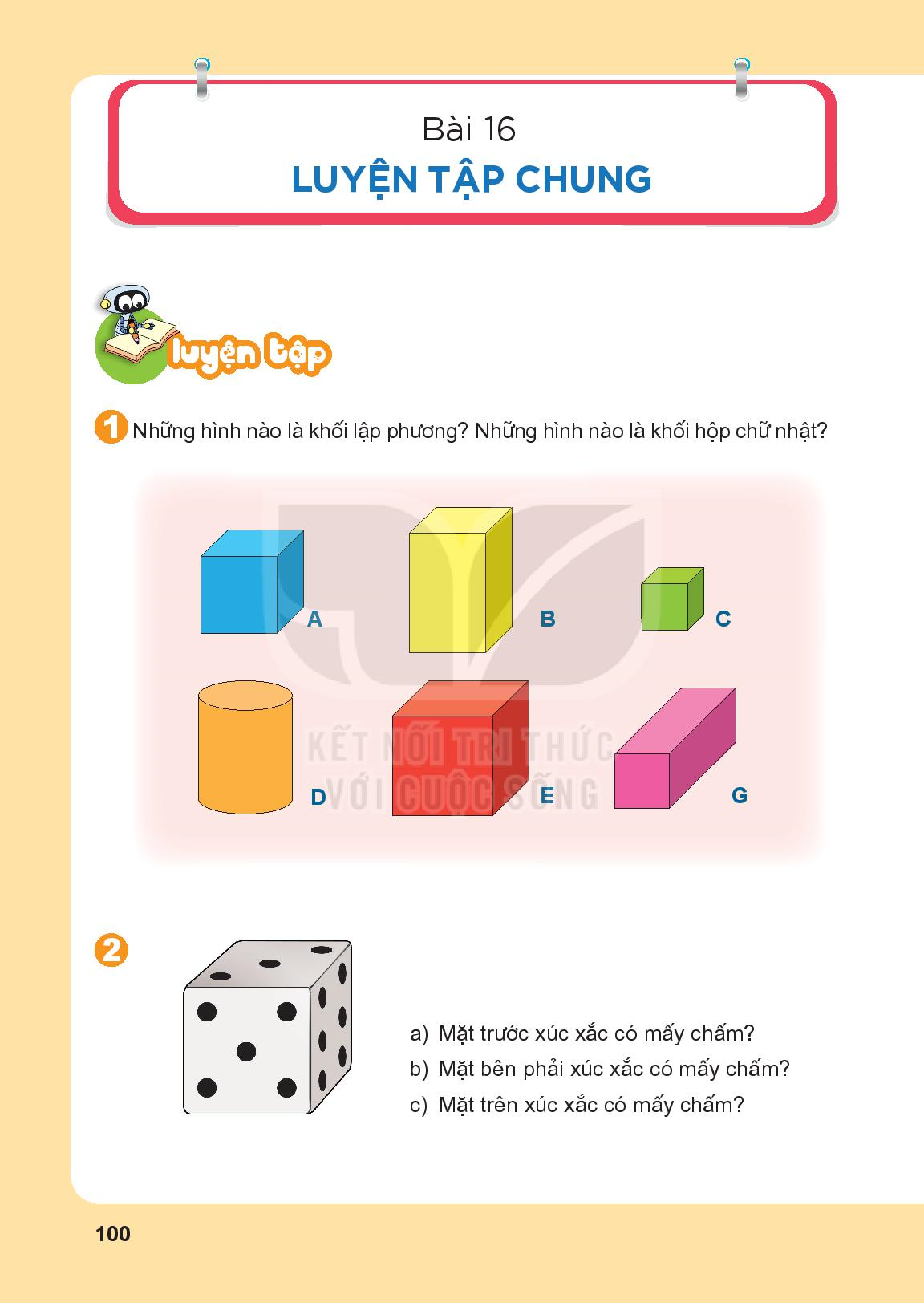 Tính nhẩm
= 3
= 9
= 9
= 8
= 9
= 7
= 2
= 3
= 6
= 8
= 3
= 2
1
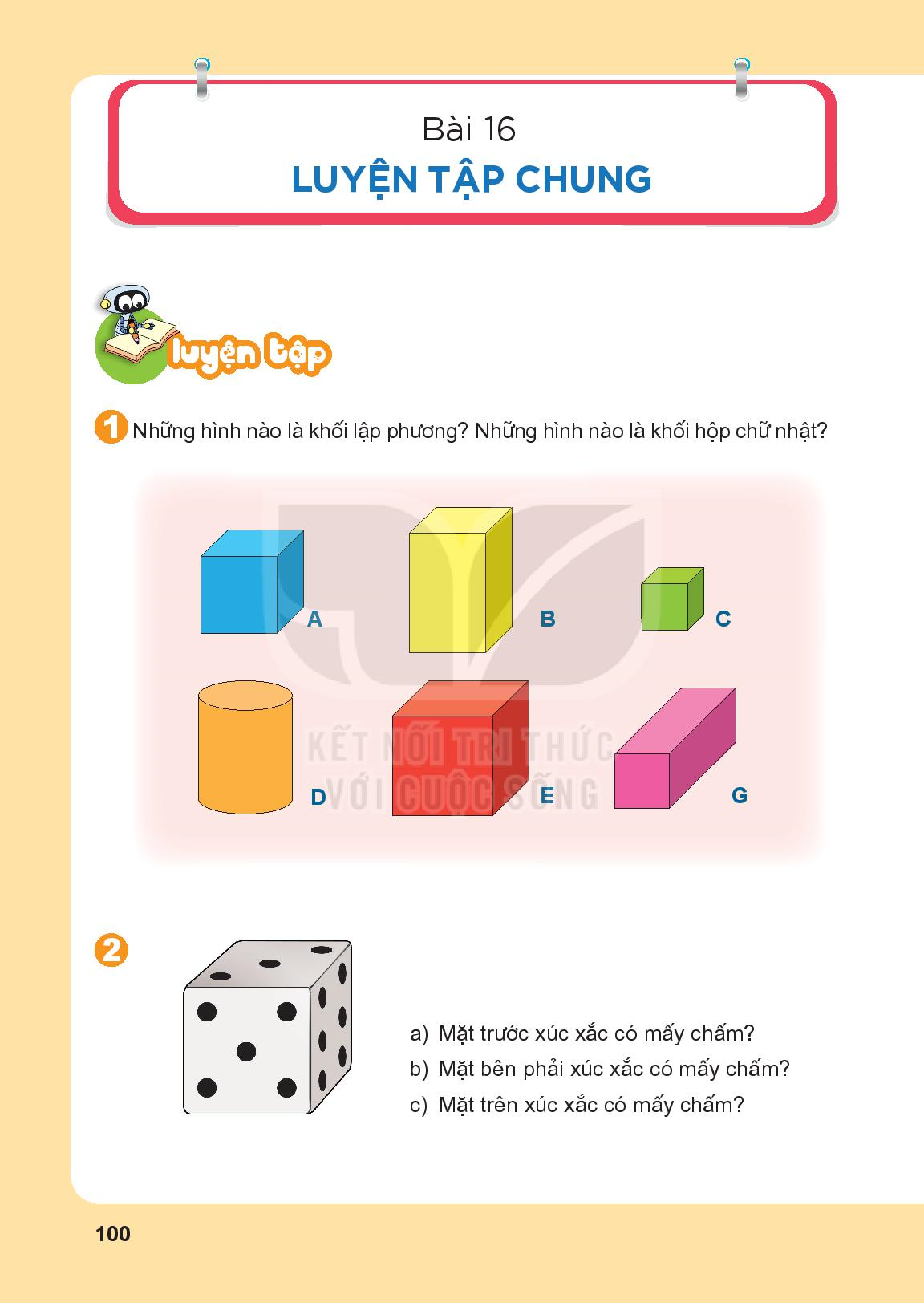 a. Số?
- 4
+ 6
+ 3
5
4
?
?
8
?
10
b. >, <, = ?
9
?
5 + 4
=
9 – 7
3
?
>
9
?
<
8 + 0
2
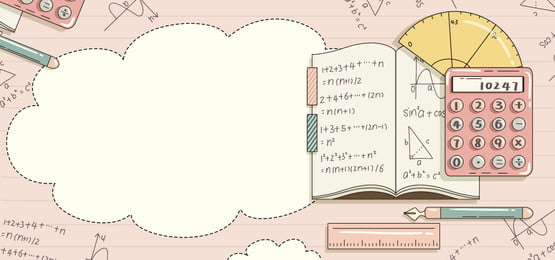 NGHỈ GIẢI LAO
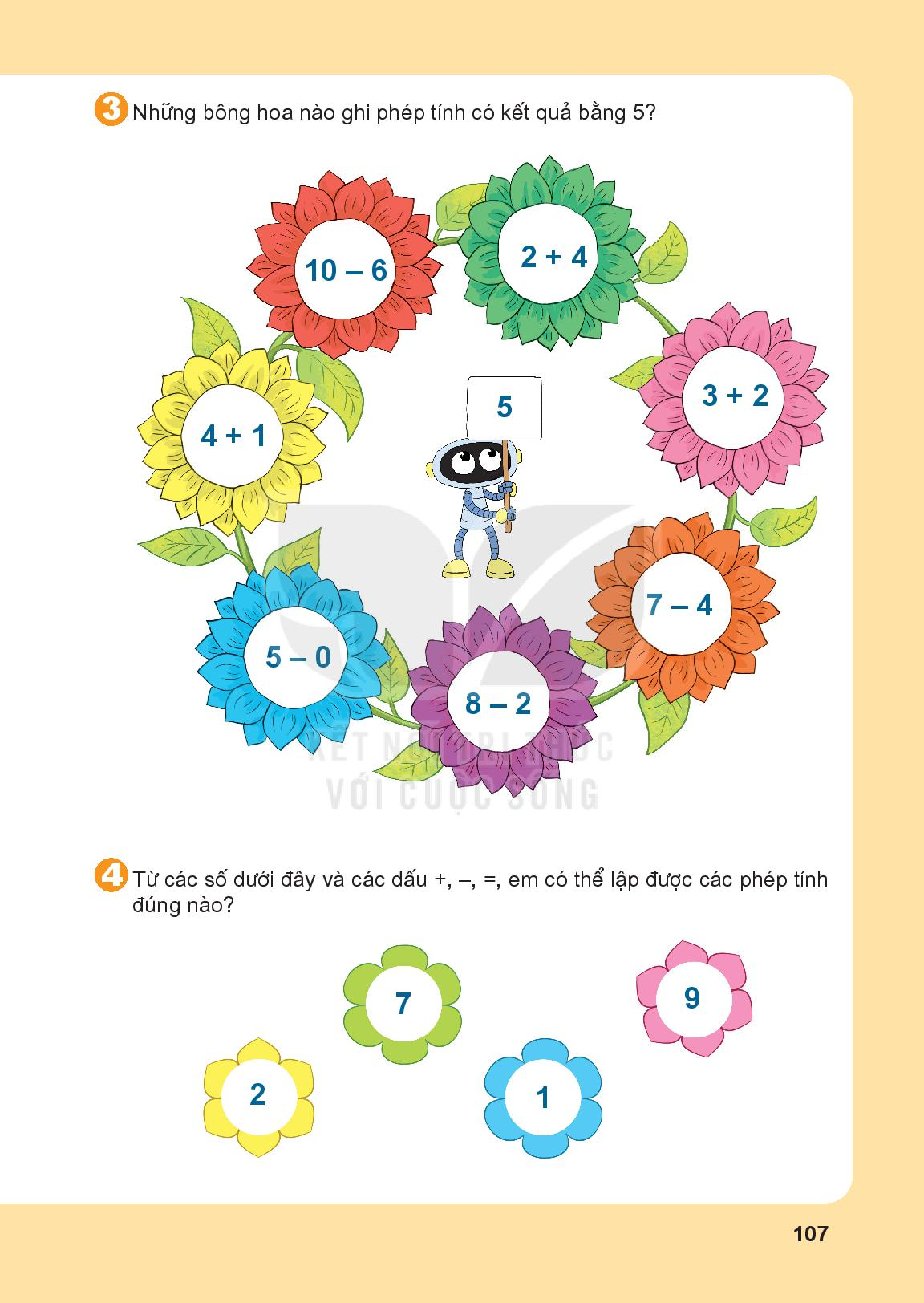 Những bông hoa nào ghi phép tính có kết quả bằng 5
3
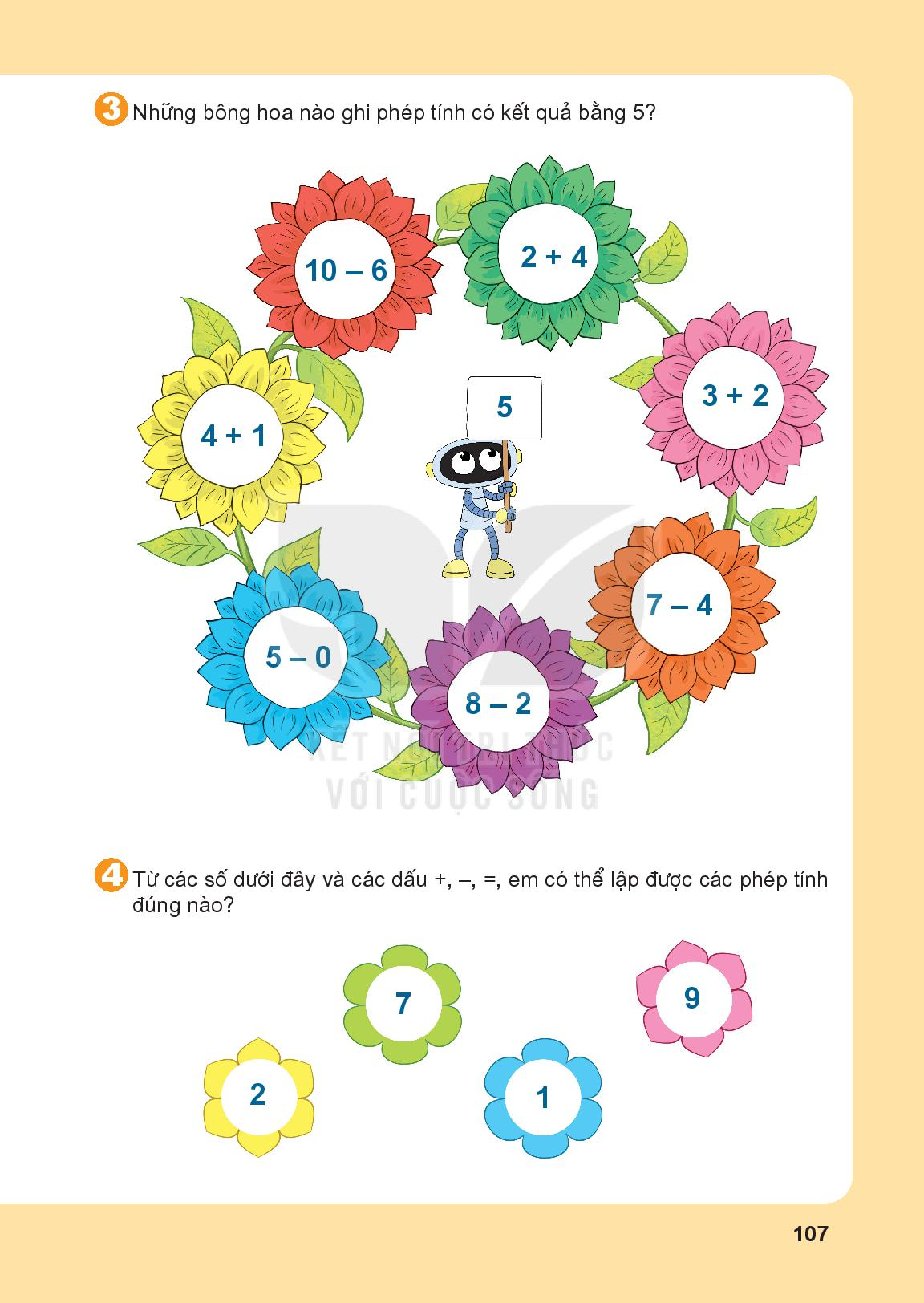 Từ các số dưới đây và các dấu +, - , = em có thể lập các phép tính đúng nào?
9 – 2 = 7
2 + 7 = 9
4
9 – 7 = 2
7 + 2 = 9
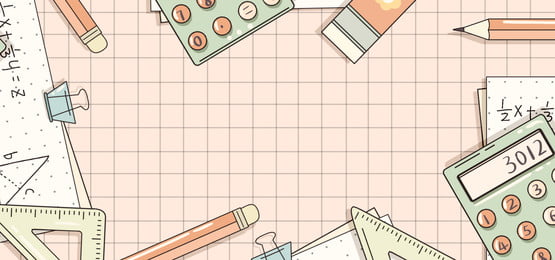 Tiết học kết thúc. 
Cảm ơn các con!